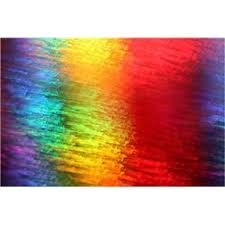 FARBY
FARBY
Päť farieb
Papier je bielučký,farebné sú farbičky.Žltou kreslím slniečko,červenou zas jabĺčko,zelená je trávička,modrá kvapka z nebíčka.
BIELA
BIELA
ČO JE BIELE?
BIELE SÚ HÚSKY NA DVORE,
BIELA JE MÚKA V KOMORE.
BIELY JE SNEHULIAK, TO UŽ VIEŠ,
ĎALŠIE BIELE VECI NÁJDI TIEŽ.
MODRÁ
MODRÁ
ČO JE MODRÉ?
MODRÉ SÚ KVETY ČAKANKY, 
MODRÉ SÚ TVOJE TOPÁNKY.
MODRÉ JE NEBÍČKO, TO UŽ VIEŠ,
ĎALŠIE MODRÉ VECI NÁJDI TIEŽ.
ČERVENÁ
ČERVENÁ
ČO JE ČERVENÉ?
ČERVENÉ SÚ ČEREŠNE NA STROME,
ČERVENÉ SÚ JAHODY PRI DOME. 
ČERVENÁ JE ČIAPOČKA, TO UŽ VIEŠ,
ĎALŠIE ČERVENÉ VECI NÁJDI TIEŽ.
ZELENÁ
ZELENÁ
ČO JE ZELENÉ?
ZELENÉ SÚ ŽABKY V RYBNÍKU,
ZELENÉ SÚ KVIETKY V ČREPNÍKU.
ZELENÁ JE PAPRIKA, TO UŽ VIEŠ, 
ĎALŠIE ZELENÉ VECI NÁJDI TIEŽ.
ŽLTÁ
ŽLTÁ
ČO JE ŽLTÉ?
ŽLTÉ JE LÍSTIE V JESENI, 
ŽLTÝ JE VEŠIAK V PREDSIENI.
ŽLTÉ JE KURIATKO, TO UŽ VIEŠ, 
ĎALŠIE ŽLTÉ VECI NÁJDI TIEŽ.
ČIERNA
ČIERNA
ČO JE ČIERNE?
ČIERNA JE SLIEPOČKA V KURÍNE,
ČIERNE SÚ SADZE V KOMÍNE.
ČIERNA JE TMA, TO UŽ DÁVNO VIEŠ,
ĎALŠIE ČIERNE VECI NÁJDI TIEŽ.
HNEDÁ
HNEDÁ
ČO JE HNEDÉ?
HNEDÉ SÚ ZEMIAKY V PIVNICI,
HNEDÝ JE MACKO NA POLICI.
HNEDÉ JE KAKAO, TO UŽ VIEŠ,
ĎALŠIE HNEDÉ VECI NÁJDI TIEŽ.
RUŽOVÁ
RUŽOVÁ
ČO JE RUŽOVÉ?
RUŽOVÁ JE VATA CUKROVÁ, 
RUŽOVÁ JE RUŽA ŠÍPOVÁ.
RUŽOVÉ JE PRASIATKO, TO UŽ VIEŠ,
ĎALŠIE RUŽOVÉ VECI NÁJDI TIEŽ.
ORANŽOVÁ
ORANŽOVÁ
ČO JE ORANŽOVÉ?
ORANŽOVÁ JE MRKVIČKA SLADUČKÁ,
ORANŽOVÁ JE BROSKYŇA MAKUČKÁ. 
ORANŽOVÝ JE POMARANČ, TO UŽ VIEŠ,
ĎALŠIE ORANŽOVÉ VECI NÁJDI TIEŽ.
FIALOVÁ
FIALOVÁ
ČO JE FIALOVÉ?
FIALOVÝ JE ORGOVÁN VOŇAVÝ,
FIALOVÝ JE KALERÁB CHRUMKAVÝ.
FIALOVÉ SÚ FIALKY, TO UŽ VIEŠ,
ĎALŠIE FIALOVÉ VECI NÁJDI TIEŽ.
ŠEDÁ
ŠEDÁ
ČO JE ŠEDÉ?
ŠEDÝ JE SLON ZO ZOO,
ŠEDÝ JE PRACH POD STOLOM. 
ŠEDÁ JE MYŠKA, TO UŽ DOBRE VIEŠ,
ĎALŠIE ŠEDÉ VECI NÁJDI TIEŽ.